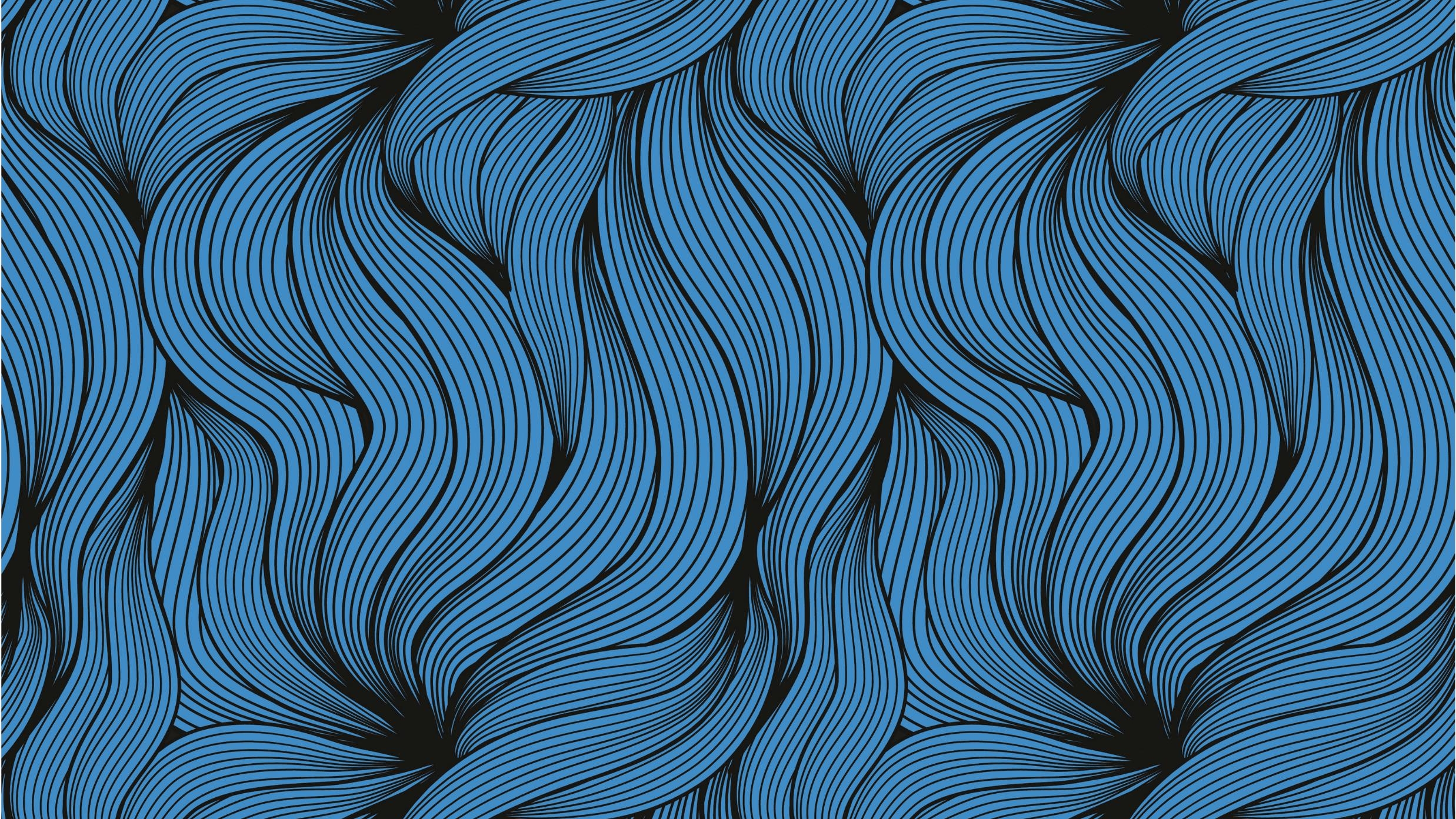 Avm&mvjvgy AvjvBKzg 
AbjvBb K¬v‡m mevB‡K ¯^vMZg
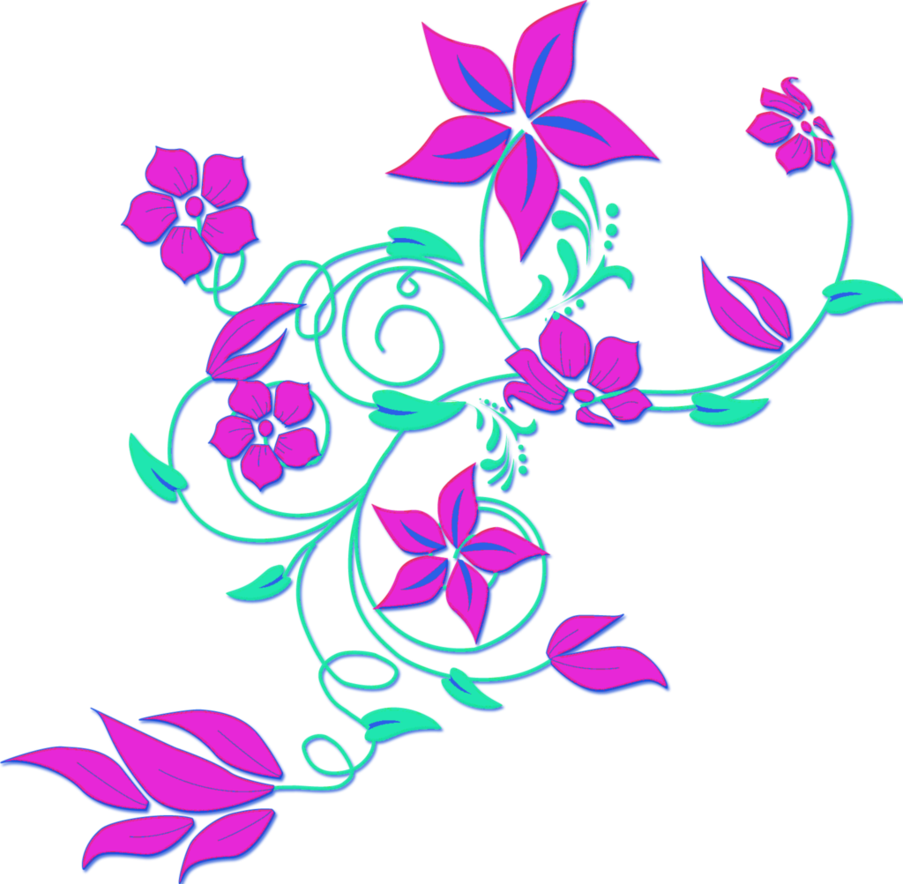 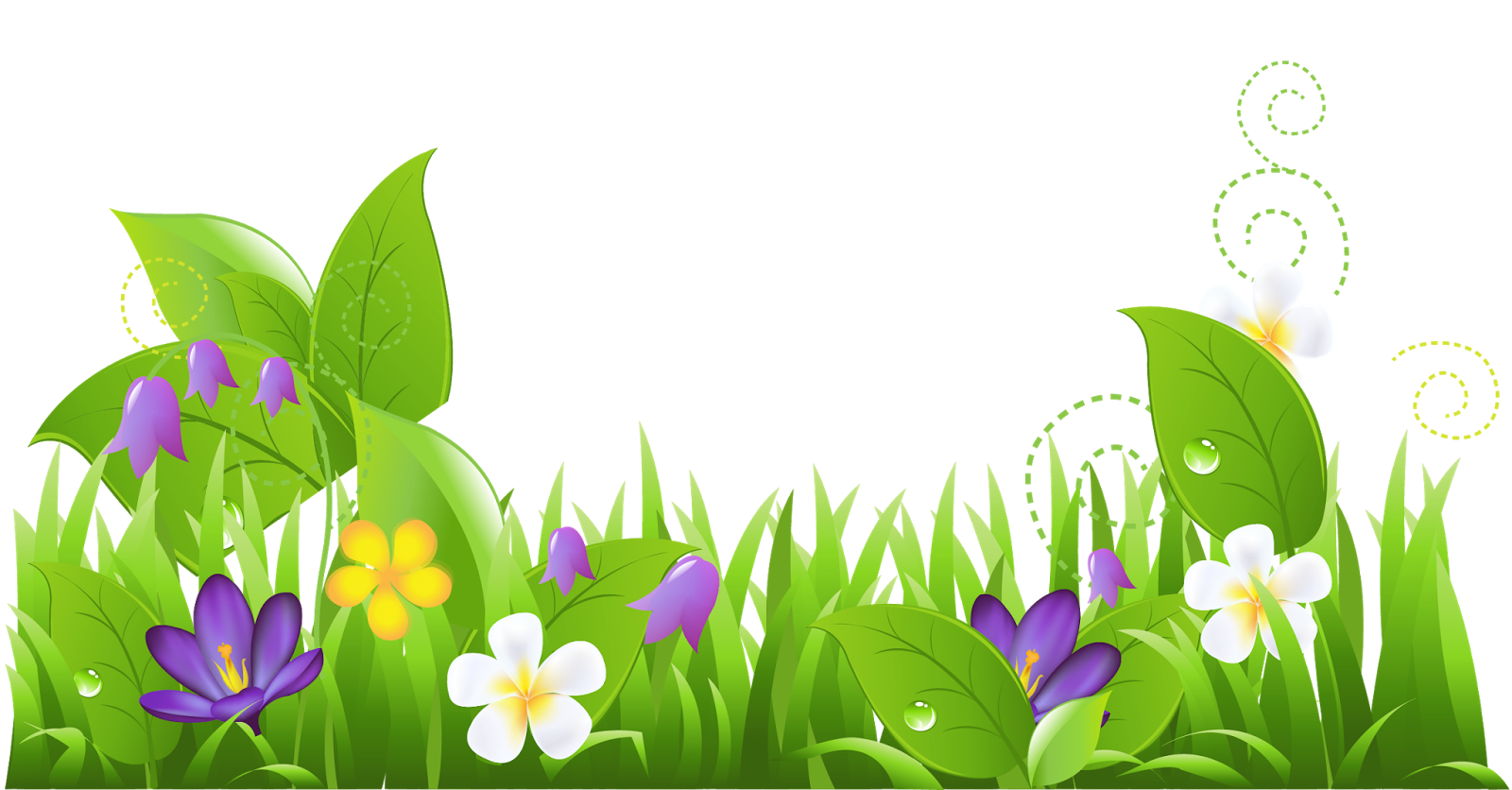 نتائج التدريس
GB cvV ‡k‡l wkÿv_©xiv hv hv Rvb‡Z cvi‡e-
cvuP Iqv³ bvgvR, Rygvi bvgvR, igRvb gv‡mi †ivRvq wKfv‡e K…Z ¸bv‡ni Kvddviv nq †m m¤ú‡K© Rvb‡Z cvie|
Avjøvni Kv‡Q me‡P‡q wcÖq KvR †KvbwU †m m¤ú‡K© Rvb‡Z cvie|
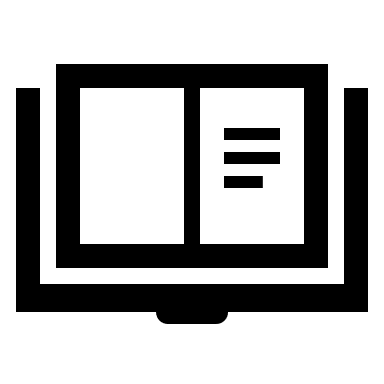 عن ابى هريرة (رض) قال قال رسول الله (ص) الصلوات الخمس والجمعة الى الجمعة ورمضان الى رمضان مكفرات لما بينهن اذا اجتنبت الكبائر-
518
nhiZ Ave~ ûivqiv (ivt) n‡Z ewY©Z| wZwb e‡jb, ivm~j (mv) Bikv` K‡i‡Qb, cvuP Iqv³ bvgvR, GK Rygvi bvgvR n‡Z Aci Rygvi bvgvR Ges GK igRv‡bi †ivRv n‡Z Aci igRv‡bi †ivRv Kvd&dviv nq †m me ¸bv‡ni hv G‡`i ga¨eZ©x mg‡q nq; hLb Kexiv ¸bvn n‡Z †eu‡P _vKv nq|
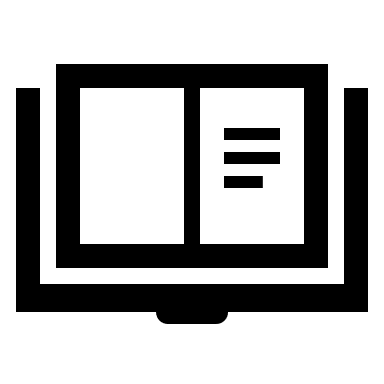 عن ابى هرير (رض) قال قال رسول الله (ص) ارايتم لو ان ئهرا بباب احدكم يغتسل فيه كل يوم خمسا هل يبقى من درنه شئ قالوا لايبقى من درنه شئ قال فذلك مثل الصلوات الخمس يمحوا الله بهن الخطايا-
519
nhiZ Ave~ ûivqiv (ivt) n‡Z ewY©Z| wZwb e‡jb, ivm~j (mv) Bikv` K‡i‡Qb, ‡Zvgiv Avgv‡K ej‡Zv †h hw` †Zvgv‡`i Kv‡iv `iRvi wbKU GKwU cvwbi †dvqviv _v‡K Avi Zv‡Z †m ˆ`wbK cvuPevi †Mvmj K‡i Z‡e Zvi kix‡i Kx †Kv‡bv gqjv Aewkó _vK‡Z cv‡i? Zvuiv ejj, bv Zvi kix‡ii †Kv‡bv gqjv _vK‡Z cv‡i bv| ivm~j (mv) ej‡jb, cvuP Iqv³ bvgv‡Ri D`vnibI G iƒcB| G¸‡jvi wewbg‡q Avjøvn Zvi Acivamg~n gy‡Q †`b|
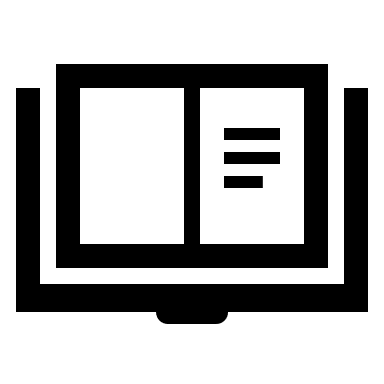 عن ابن مسعود (رض) قال سالت النبى (ص) اى الاعمال احب الى الله تعالى قال الصلوة لوقتها قلت ثم اى قال بر الوالدين قلت ثم اى قال الجهاد فى سبيل الله قال حدثنى بهن ولو استزدته لزادنى-
522
nhiZ Avãyjøvn Be‡b gvmD` (iv.) n‡Z ewY©Z| wZwb e‡jb, Avwg GK`v bex Kixg (mv) †K wRÁvmv Kijvg †h, †Kb Avgj Avjøvni wbKU me‡P‡q wcÖq? Rev‡e wZwb ej‡jb, wVK mg‡q bvgvR Av`vq Kiv| Avwg ejjvg, Zvici †Kvb KvR? wZwb ej‡jb, wcZvgvZvi mv‡_ mØ¨envi Kiv| cybivq Avwg wRÁvmv Kijvg, Gici †Kvb KvR? wZwb ej‡jb, Avjøvni c‡_ wRnv` Kiv| Be‡b gvmD` (iv.) ej‡jb, bex Kwig (mv.) Avgv‡K G¸‡jv ej‡jb, hw` Avwg Av‡iv †ewk wRÁvmv KiZvg Z‡e wZwb Avgv‡K Av‡iv †ewk ej‡Zb|
تقييم
cvuP Iqv³ bvgvR, Rygvi bvgvR, igRvb gv‡mi †ivRvq wKfv‡e K…Z ¸bv‡ni Kvddviv nq?
Avjøvni Kv‡Q me‡P‡q wcÖq KvR †KvbwU?
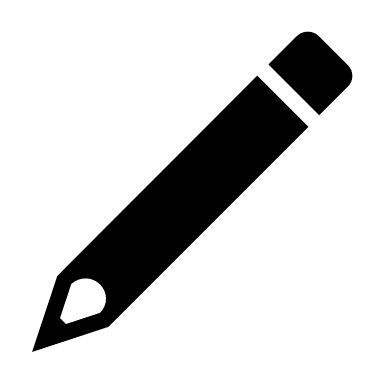 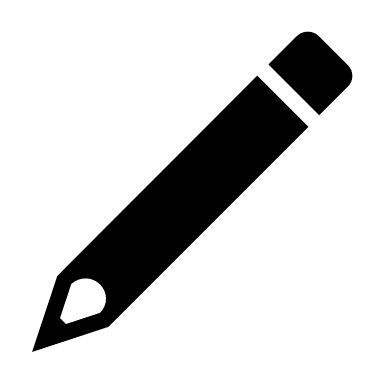 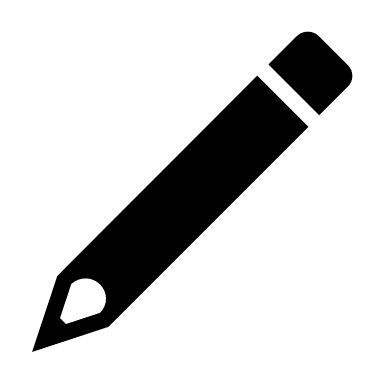 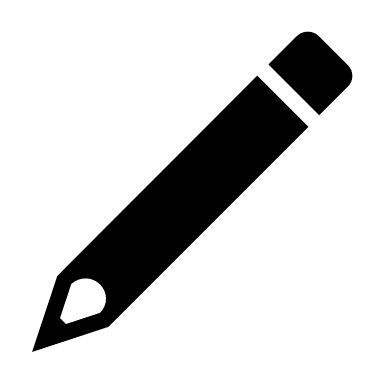 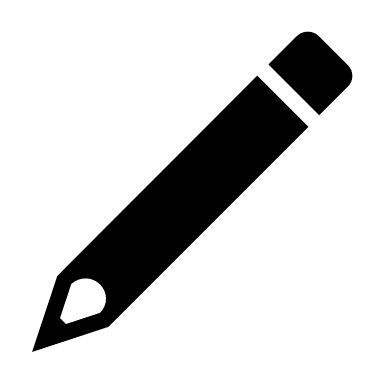 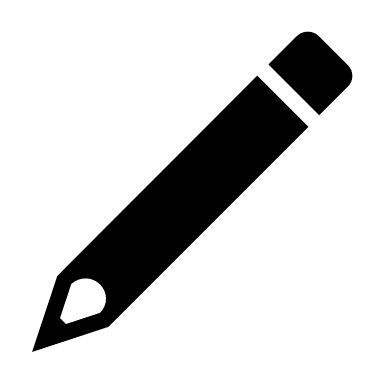 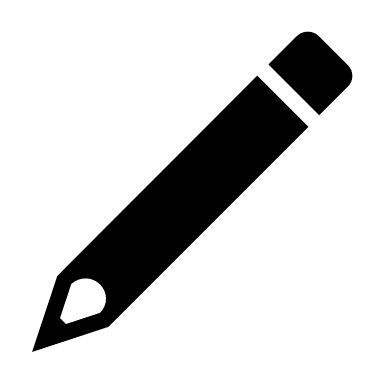 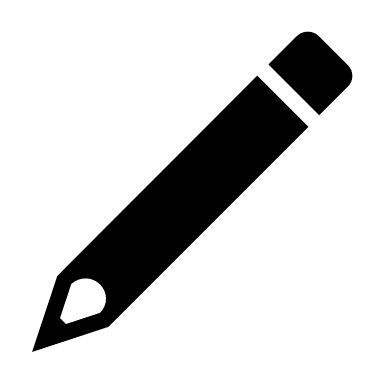 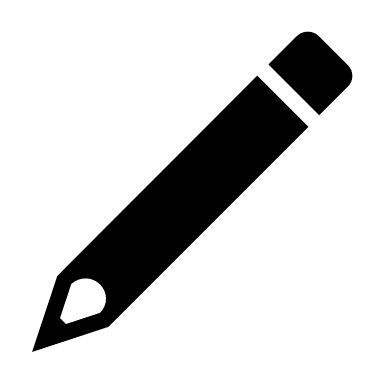 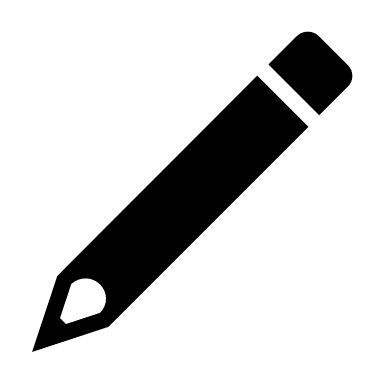 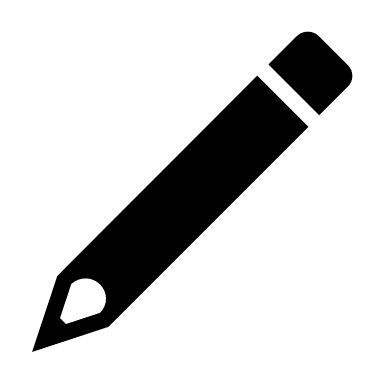 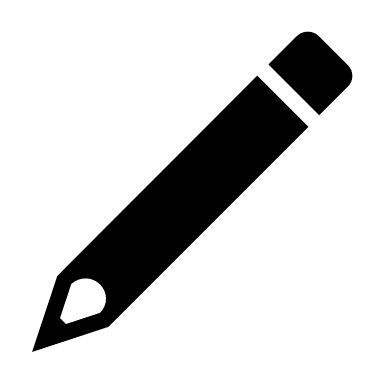 ab¨ev`
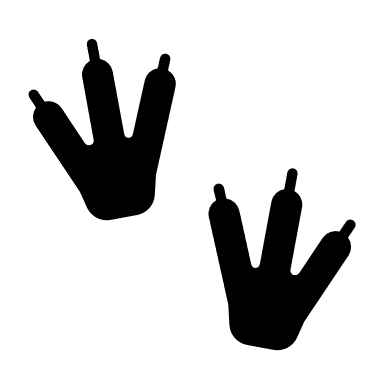 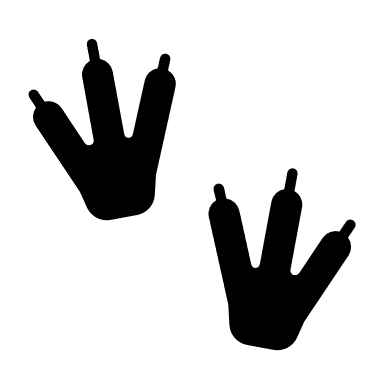 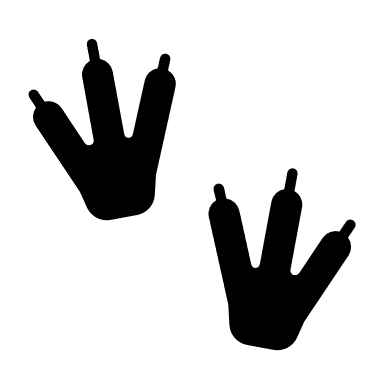 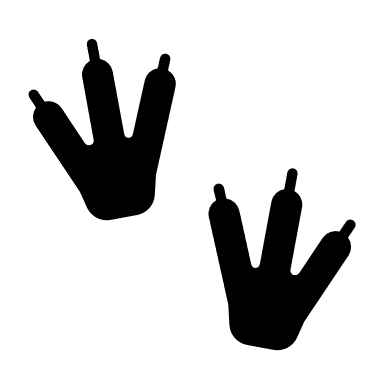 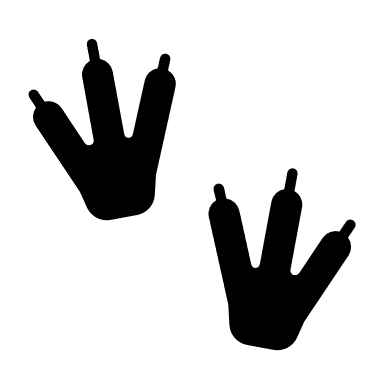 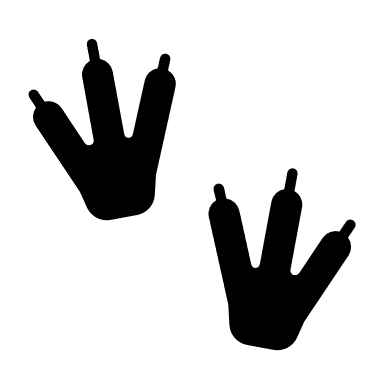 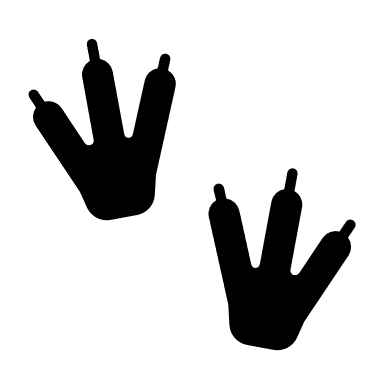 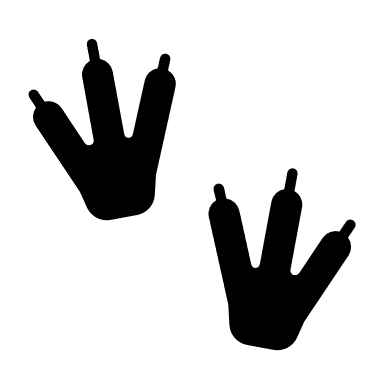 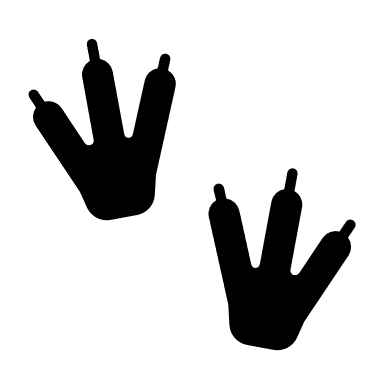 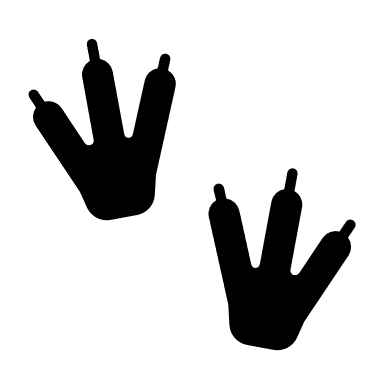 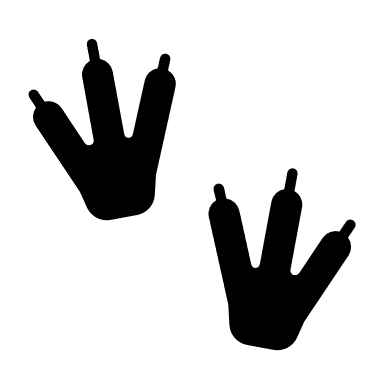 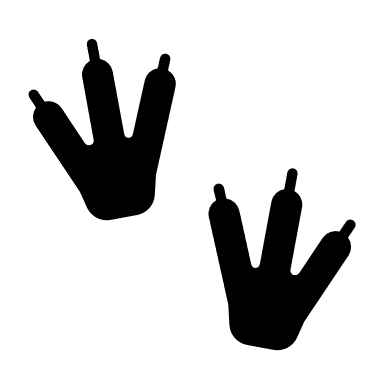